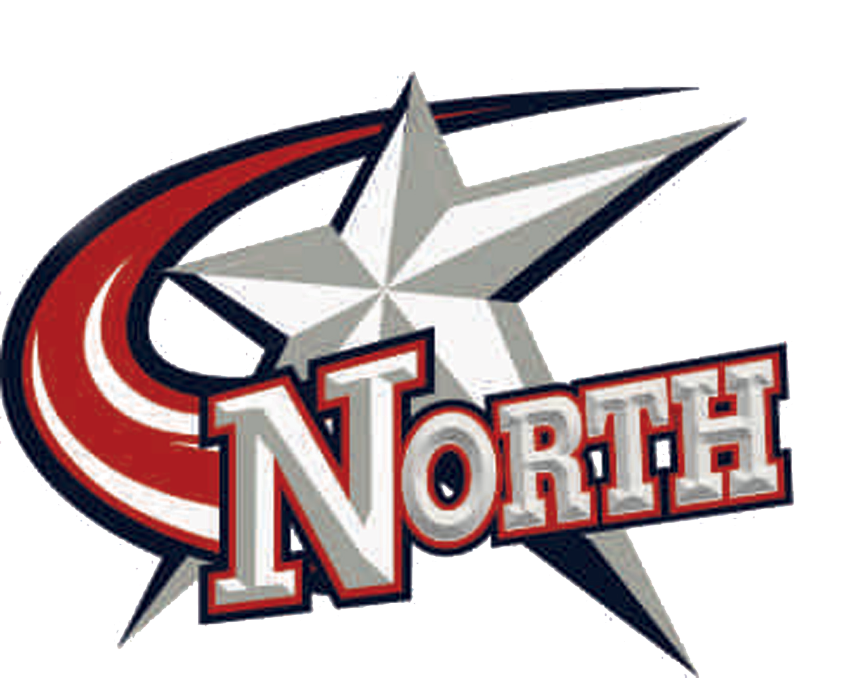 Star Traits
Successful, Trustworthy, Accountable, Respectful, Supportive
Attendance
Learning Targets
Students will have at minimum an average daily attendance rate of 95%.
Students will show up to class prepared and on time.
[Speaker Notes: Be sure to read aloud, while students follow along, the learning targets.

Dignity:]
Basic Expectations
Successful- Students will attend all of their classes on a daily basis.
 Trustworthy- Students will use classroom passes appropriately.  
Accountable- Students will communicate with their teachers and study groups if they know they will be gone from school.  
Respectful- Students will be in the classroom and ready to learn when the bell rings.  
Supportive- Students will encourage their peers to attend all classes and be on time.
Be S.T.A.R.S.
Attend school every day. 
Communicate when you’re going to be absent so you can stay on track in all of your classes.
Learning Targets Revisited
What is the minimum average daily attendance rate?
Why is it important to show up to school on time and prepared every day?
Did we cover all that we were supposed to cover?
[Speaker Notes: Re-read and review the learning targets. Were the targets addressed?]